PREZENTACJA 
wyników badania ewaluacyjnego ex-post projektu systemowego
pn. „Ramowe wytyczne w zakresie projektowania obiektów, pomieszczeń oraz przystosowania stanowiska pracy dla osób niepełnosprawnych o specyficznych potrzebach”
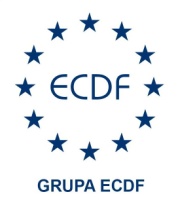 Wykonawca
Europejskie Centrum Doradztwa Finansowego
Badania i Szkolenia Ewa Joachimczak
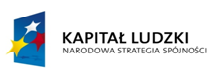 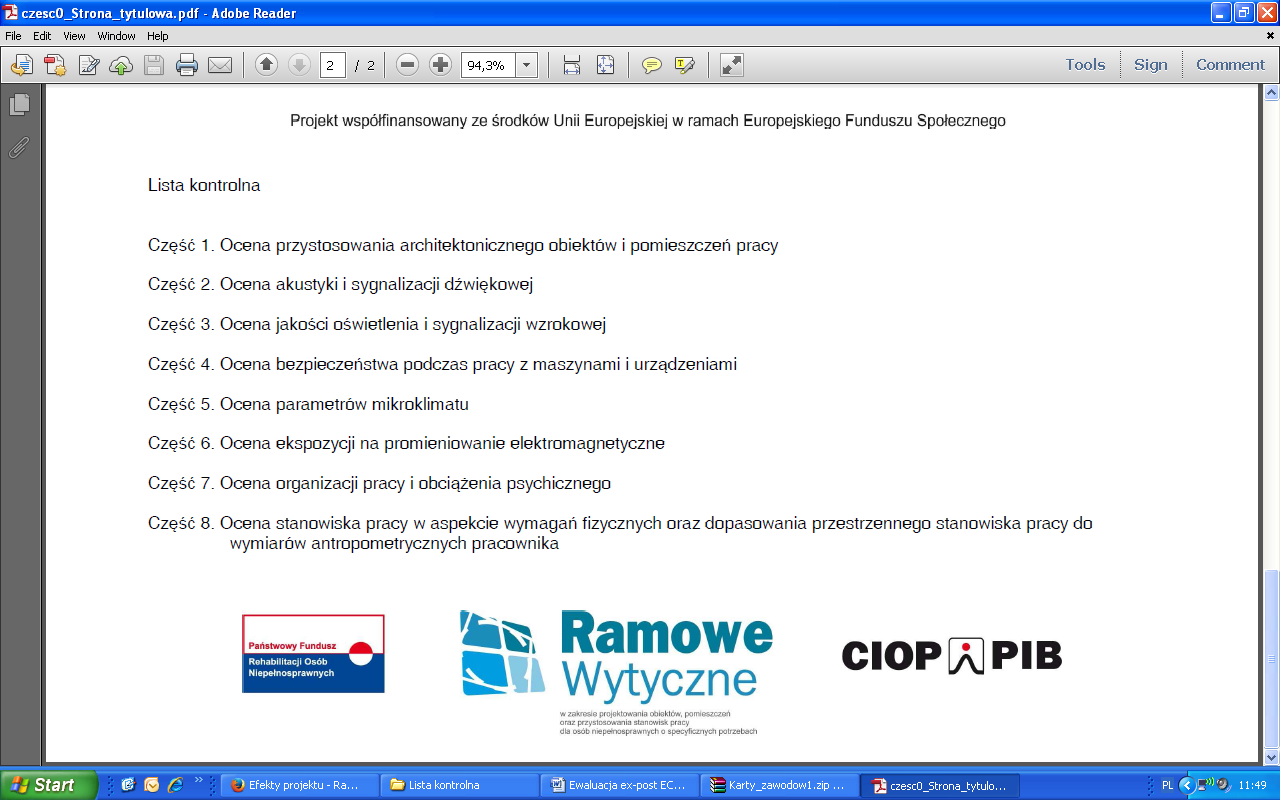 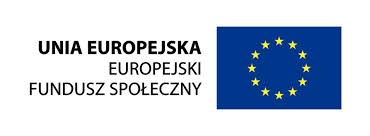 Projekt współfinansowany ze środków Unii Europejskiej w ramach Europejskiego Funduszu Społecznego
Cel badania
Celem ewaluacji ex-post było uzyskanie oceny dotyczącej kluczowych produktów, rezultatów i przebiegu realizacji projektu pn. „Ramowe wytyczne                w zakresie projektowania obiektów, pomieszczeń oraz przystosowania stanowisk pracy dla osób niepełnosprawnych o specyficznych potrzebach”.
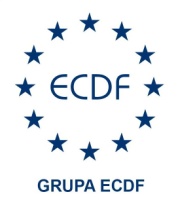 Projekt współfinansowany ze środków Unii Europejskiej w ramach Europejskiego Funduszu Społecznego
Kryteria ewaluacyjne
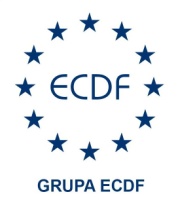 Projekt współfinansowany ze środków Unii Europejskiej w ramach Europejskiego Funduszu Społecznego
Zakres badania
Zakres przedmiotowy 
Projekt „Ramowe wytyczne w zakresie projektowania obiektów, pomieszczeń oraz przystosowania stanowiska pracy dla osób niepełnosprawnych o specyficznych potrzebach” realizowany w ramach Programu Operacyjnego Kapitał Ludzki 2007-2013.
Zakres podmiotowy
Osoby zaangażowane w realizację projektu, niezależni specjaliści w dziedzinie związanej z ocenianymi produktami oraz konsultanci - osoby niepełnosprawne oraz osoby zawodowo zajmujące się problematyką osób niepełnosprawnych.
Zakres czasowy
1 III 2013 r. do 28 II 2015 r.
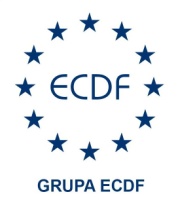 Projekt współfinansowany ze środków Unii Europejskiej w ramach Europejskiego Funduszu Społecznego
Metodologia badania
analiza danych zastanych (desk research),
indywidualne wywiady pogłębione (IDI),
zogniskowany wywiad grupowy (FGI),
panel ekspercki.
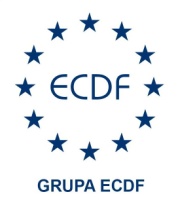 Badanie ewaluacyjne współfinansowane ze środków Europejskiego Funduszu Społecznego oraz środków budżetu Województwa Lubuskiego w ramach Pomocy Technicznej  PO KL na lata 2007-2013
Wyniki badania
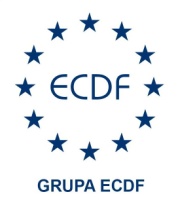 Projekt współfinansowany ze środków Unii Europejskiej w ramach Europejskiego Funduszu Społecznego
Stopień realizacji założonych w projekcie wskaźników (1)
Projekt współfinansowany ze środków Unii Europejskiej w ramach Europejskiego Funduszu Społecznego
Stopień realizacji założonych w projekcie wskaźników(2)
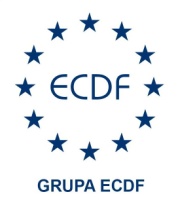 Projekt współfinansowany ze środków Unii Europejskiej w ramach Europejskiego Funduszu Społecznego
Czynniki, które wpłynęły na skuteczność realizowanych zadań projektowych
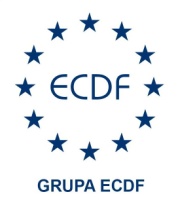 Projekt współfinansowany ze środków Unii Europejskiej w ramach Europejskiego Funduszu Społecznego
Nieoczekiwane skutki wdrażania projektu
Czynniki, które ograniczały skuteczność realizowanych zadań projektowych
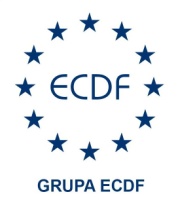 Projekt współfinansowany ze środków Unii Europejskiej w ramach Europejskiego Funduszu Społecznego
Zarówno założone w projekcie cele, jak i narzędzia okazały się trafne, co wynika przede wszystkim z:







Potwierdzeniem trafności narzędzi w stosunku do potrzeb grup docelowych są także wyniki badań ankietowych prowadzonych po seminariach i spotkaniach informacyjnych.
           
            Przydatność wiedzy uzyskanej podczas spotkań, doradztwa                                     Przydatność wiedzy uzyskanej podczas seminarium
Projekt współfinansowany ze środków Unii Europejskiej w ramach Europejskiego Funduszu Społecznego
Produkty wypracowane w ramach projektu można uznać za w wysokim stopniu użyteczne. Zdiagnozowane czynniki, dzięki którym możliwe było uzyskanie wysokiego poziomu użyteczności to przede wszystkim: kompleksowość opracowywanych produktów oraz tryb pracy nad ich opracowywaniem, który uwzględniał konsultacje z ekspertami, przedstawicielami grup docelowych, i który umożliwiał bieżącą weryfikację adekwatności i użyteczności efektów działań. 
Podejmowane w ramach upowszechniania i promocji produktów projektu działania okazały się skuteczne. Wysoką użyteczność działań upowszechniających potwierdzają pozytywne wyniki ewaluacji poszczególnych zadań, które wskazują na duży przyrost wiedzy i świadomości odbiorców oraz bardzo częste deklaracje                      o przydatności uzyskanych informacji i chęci wykorzystania ich w praktyce.
         Opinie pracodawców dotyczące tego, czy warto dostosowywać miejsce pracy do potrzeb osób niepełnosprawnych.
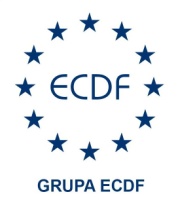 Projekt współfinansowany ze środków Unii Europejskiej w ramach Europejskiego Funduszu Społecznego
Produkty wypracowane w projekcie dają bardzo dobrą podstawę do prowadzenia dalszych prac upowszechniających, szkoleniowych, a także wdrożeniowych. Wysoki poziom trwałości wynika przede wszystkim z charakteru narzędzi opracowanych w ramach projektu – publikacje wraz z załącznikami są konkretnymi, namacalnymi efektami pracy, które pozostają możliwe do wykorzystania nawet po zakończeniu trwania projektu. Podstawowymi czynnikami, które uwarunkowują możliwość prac w tym zakresie jest zdobycie nowych źródeł finansowania oraz wypracowanie mechanizmów współpracy pomiędzy podmiotami zajmującymi się wsparciem osób niepełnosprawnych.

Najważniejszym wnioskiem dotyczącym efektywności projektu jest stwierdzenie, iż bez funduszy unijnych ten projekt nie mógłby zostać zrealizowany. Z tego względu wpływ środków unijnych na stworzenie przedmiotowego projektu jest jednoznacznie pozytywny.
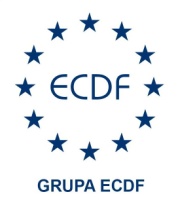 Projekt współfinansowany ze środków Unii Europejskiej w ramach Europejskiego Funduszu Społecznego
Rekomendacje z badania ewaluacyjnego
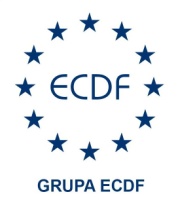 Projekt współfinansowany ze środków Unii Europejskiej w ramach Europejskiego Funduszu Społecznego
Rekomendacje, dotyczące sposobu realizacji projektu
Rekomendacje dotyczące trwałości projektu
Projekt współfinansowany ze środków Unii Europejskiej w ramach Europejskiego Funduszu Społecznego
Rekomendacje dotyczące produktów projektu
Poszerzenie zakresu niepełnosprawności ujętych w projekcie.
Platforma internetowa jako źródło łatwego dostępu do poszczególnych produktów projektu.
Zwiększenie użyteczności programu komputerowego:
-> umieszczenie w programie możliwości automatycznej oceny ergonomii projektowanego stanowiska pracy,
-> dodanie do programu możliwości kalkulacji kosztów, jakie będą generowały określone zmiany na stanowisku pracy.
Stworzenie dodatkowej wizualizacji.
Zebranie danych kontaktowych ośrodków badawczych w celu udostępnienia                              jej pracodawcom.
Projekt współfinansowany ze środków Unii Europejskiej w ramach Europejskiego Funduszu Społecznego
Dobre praktyki zastosowane w ramach projektu
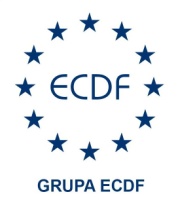 Projekt współfinansowany ze środków Unii Europejskiej w ramach Europejskiego Funduszu Społecznego
DZIĘKUJEMY ZA UWAGĘ
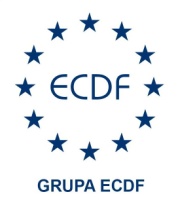 Wykonawca
Europejskie Centrum Doradztwa Finansowego
Badania i Szkolenia Ewa Joachimczak
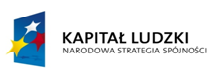 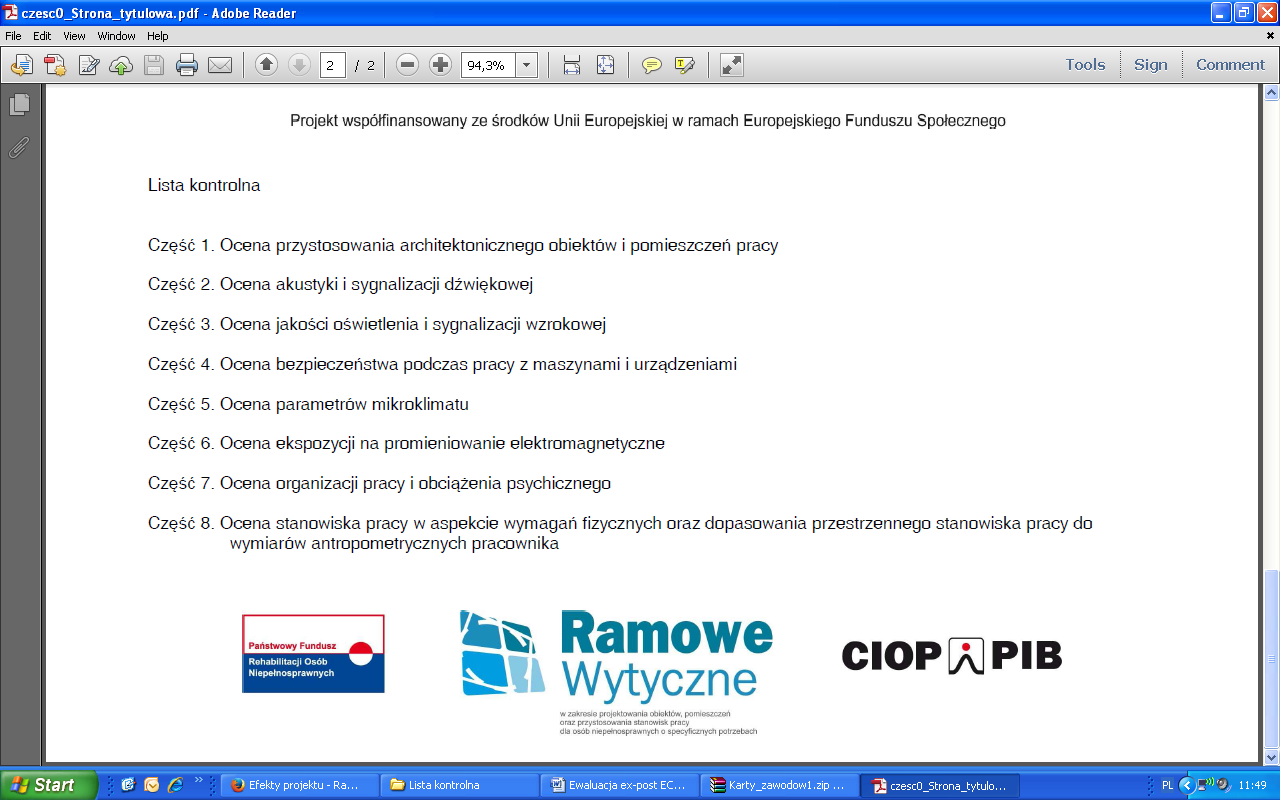 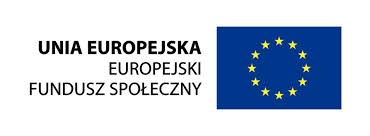 Projekt współfinansowany ze środków Unii Europejskiej w ramach Europejskiego Funduszu Społecznego